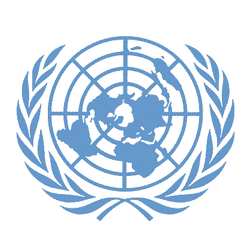 Ребёнок имеет право жить!!!
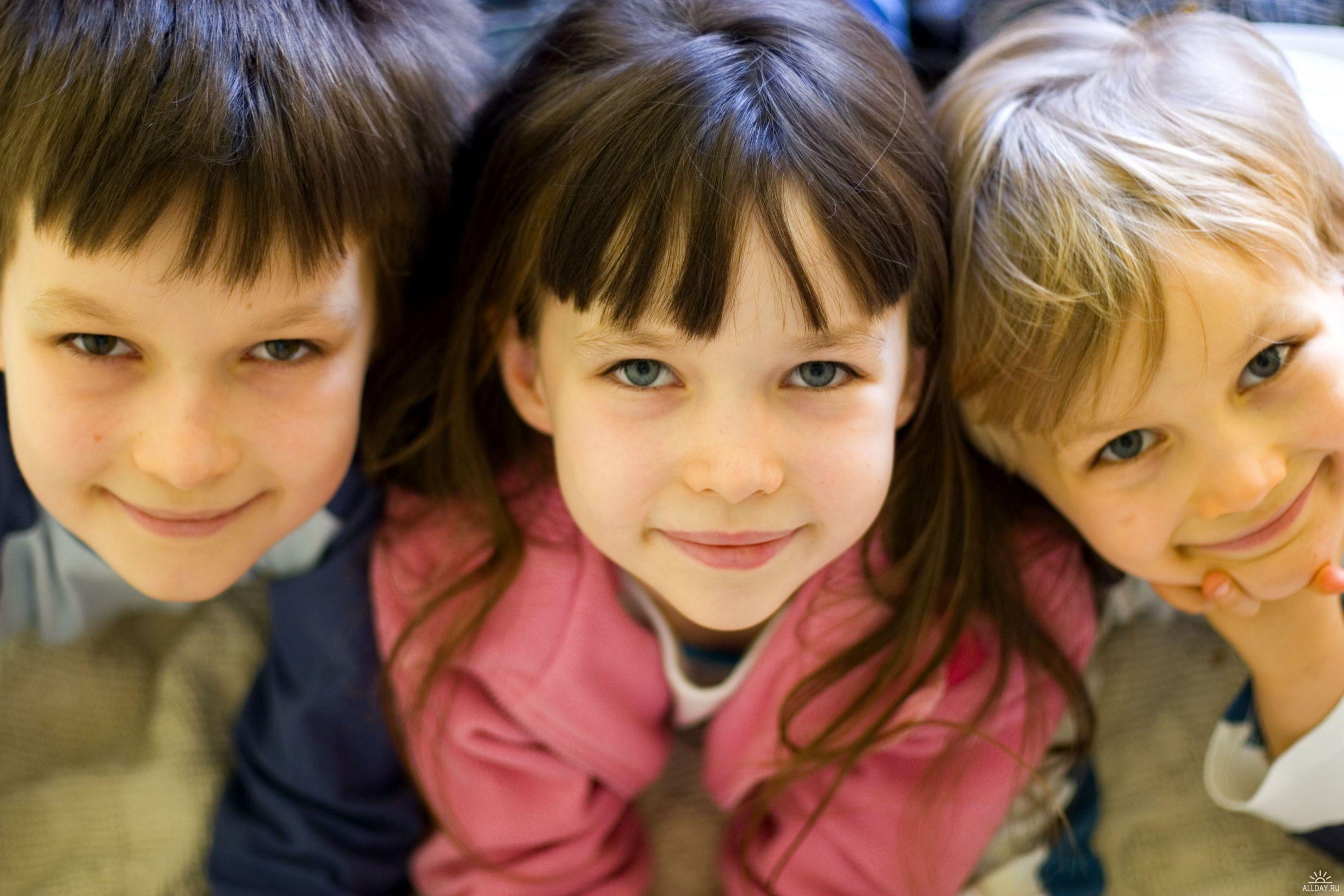 Сегодня на собрании нам бы хотелось поговорить с вами о теме, которая очень волнует и тревожит нас, педагогов и, уверены, всех взрослых.Как часто в городской суете, спешке мы забываем о том, что рядом с нами находятся беззащитные и доверчивые дети. Не задумываясь, ребята могут оказаться в сложной для них ситуации. Каждую минуту наших детей могут подстерегать опасности.- Как уберечь?- Как не допустить трагедии?- Давайте вместе посмотрим на нас, взрослых, со стороны…
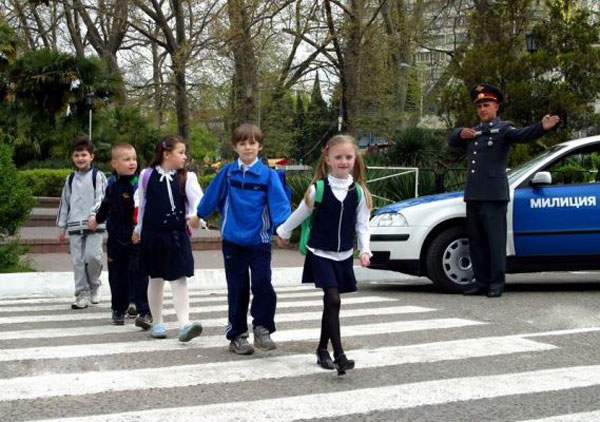 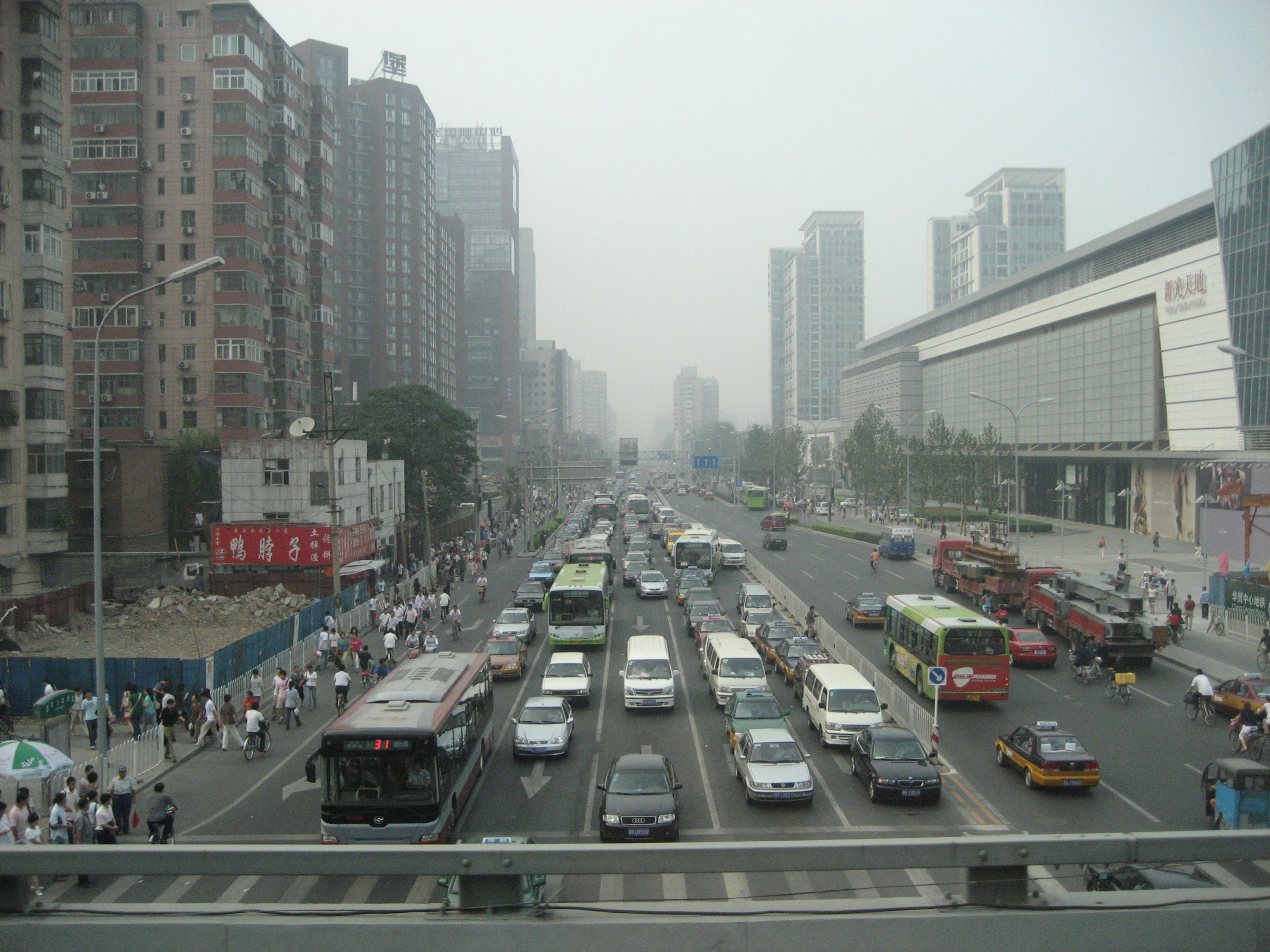 По данным сводки ГИБДД РТ за 2011 год  на улицах городов и дорогах Республики Татарстан было зарегистрировано 597 ДТП с участием детей в возрасте до 16 лет, в которых 23 ребёнка погибли и 620 получили травмы различной степени тяжести. Это указывает на  необходимость обучения  младших школьников правилам дорожного движения.  А также  отсутствием у детей  защитной психологической реакции на дорожную обстановку.
Статистика дорожно-транспортных происшествий свидетельствует, что дети нередко оказываются в аварийных ситуациях на улицах и дорогах.
          Известно, что привычки, закреплённые в детстве, остаются на всю жизнь, поэтому одной из важных проблем в обеспечении безопасности дорожного движения является профилактика детского дорожно-транспортного травматизма в школьных учреждениях.
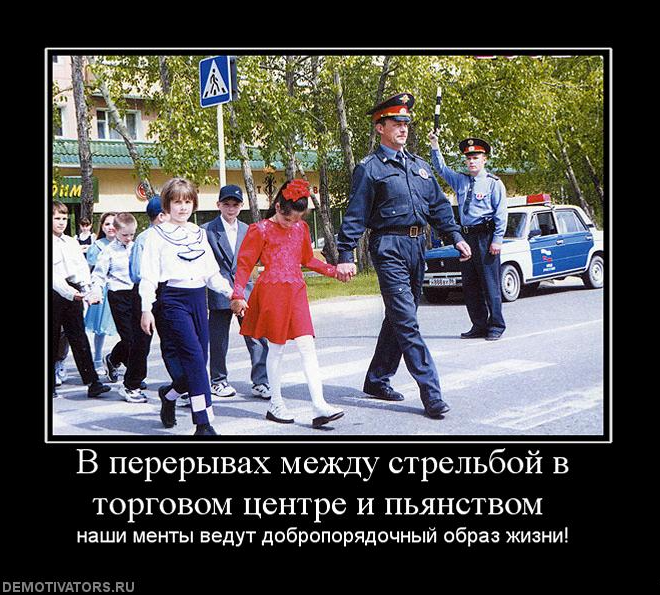 Роль семьи, мамы, папы, бабушки, дедушки, старших братьев и сестёр в воспитании ребёнка трудно переоценить. С точки зрения ребёнка всё, что делают, особенно мама и папа, - правильно и лучше не бывает. Родители для ребёнка являются образцом поведения, и только более взрослые дети начинают критически оценивать поведение членов семьи. Именно в младшем школьном возрасте, когда родители ребёнка ещё водят его по улице за руку, систематическая, повседневная тренировка в движении, с постоянным личным примером вех членов семьи (об этом папа или мама обязаны напоминать другим членам семьи) могут создавать положительные или отрицательные привычки в правилах поведения на дороге. Об этом должны помнить все, когда они с ребёнком делают первые шаги на проезжую часть дороги.
Учим наблюдать
Личный пример родителей должен стать нормой поведения для ребенка.

Делай, как я!
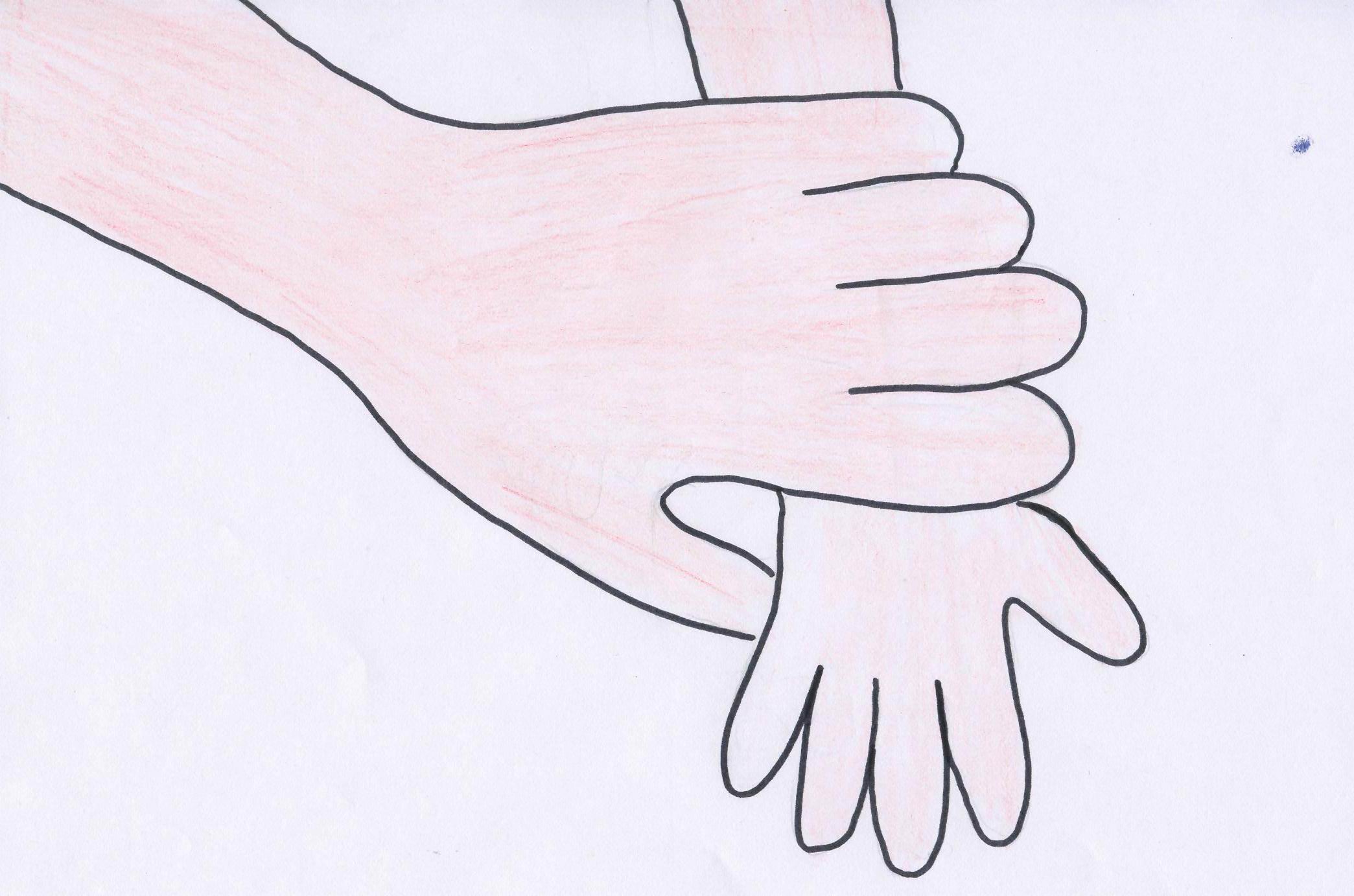 При переходе через  проезжую  часть держите
  ребенка за  запястье!
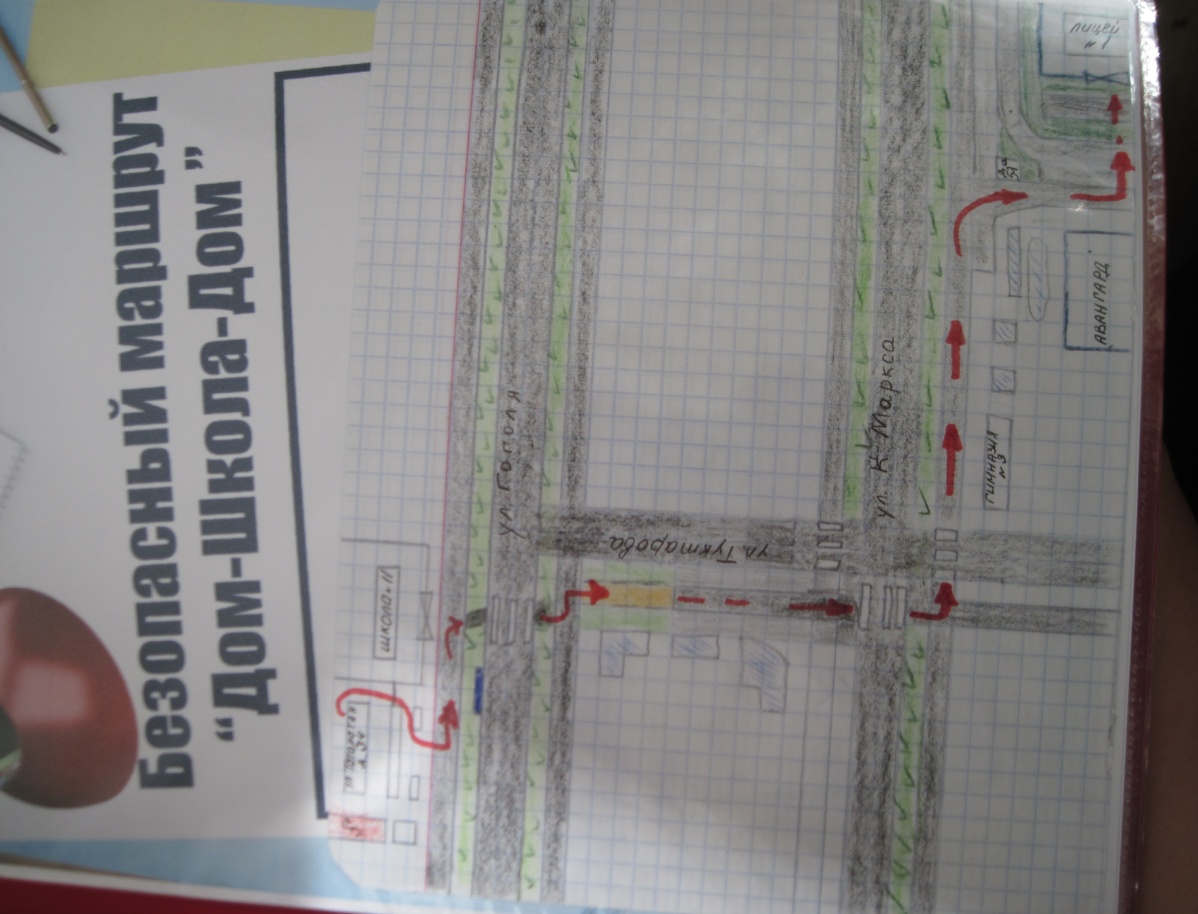 Творческая работа
          Сейчас мы предлагаем вам творческую групповую работу. На чистом листе бумаги  «постройте» безопасный, счастливый, добрый город, в котором интересная и разнообразная жизнь. Где основной целью взрослых является: сделать жизнь детей безопасной.
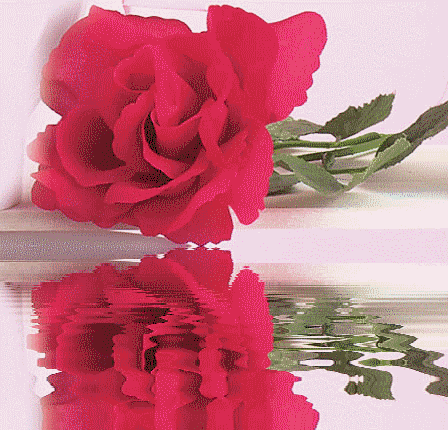 МЫ ЖЕЛАЕМ СЧАСТЬЯ ВАМ,ДОРОГИЕ РОДИТЕЛИ!
БЕРЕГИТЕ ДРУГ ДРУГА!
Презентацию подготовила 
учитель начальных классов 
МБОУ «СОШ №9» 
города 
Набережные Челны 
Мусагитова Айгуль Камилевна